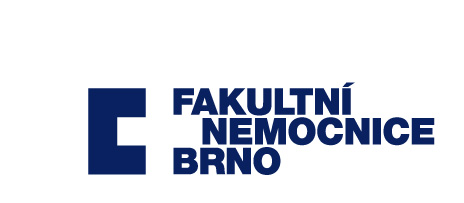 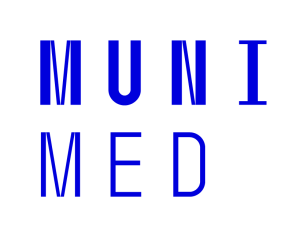 Katedra ošetřovatelství a porodní asistence
Lékařské fakulty MU a FN Brno přednosta: prof. PhDr. Andrea Pokorná, PhD.
Endometrióza
BPZG0121   Ošetřovatelská péče v gynekologii  - přednášky
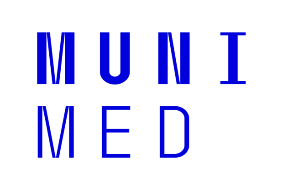 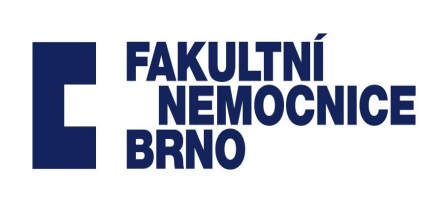 Endometrióza
Endometrióza
Definice
Ektopický výskyt endometria mimo dutinu děložní

Incidence
Postihuje 3 – 10 % ženské populace
Vyskytuje se u 30 % žen s neplodností a 45 % žen s pánevním bolestí
Polygenní dědičnost – 7x vyšší incidence u žen s pozitivní RA
Roční náklady na léčbu $ 18 – 22 mld (USA, 2002)
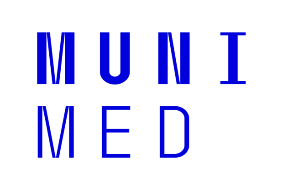 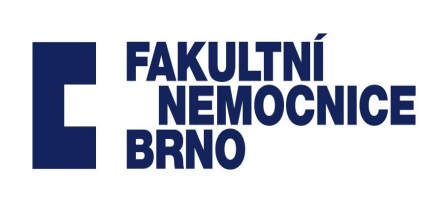 Endometrióza
Etiologie I
Proliferace in situ
peritoneum (Meyer, 1903)
zánětlivá metaplázie (Meyer, 1919)
hormonální metaplázie (Meigs,1938)
indukční metaplazie - degradace endometria (Merril, 1966)
germinální epitel ovaria (Waldeyer, 1870)
embryonální buňky (para)mesonephros (Breus, Cullen 1894-1996)
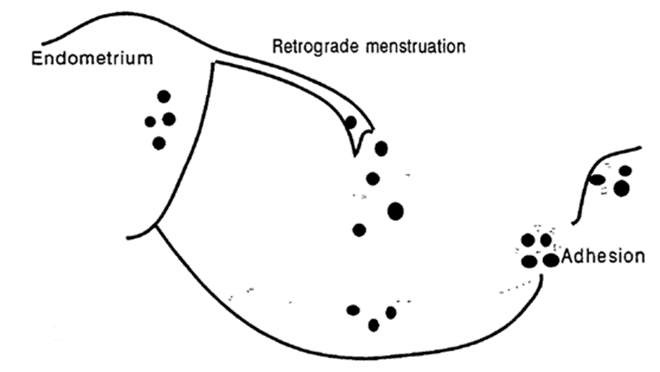 Transplantační teorie
retrográdní menstruace (Sampson, 1921)
lymfogenní přenos (Halban, 1924 - hysteroadenosis metastatica)
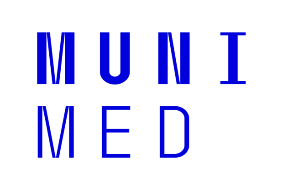 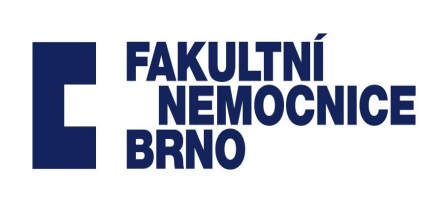 Endometrióza
Etiologie II
Hormonální teorie
luteinized unruptured follicle - (Marik, Hulka, 1978)
porucha syntézy steroidů – aromatáza (Bulun, 1997)
degradace ovariálních steroidů (jaterní porucha)
Imunologická teorie (Dmowski, 1987)  
porucha buněčné imunity
Anatomické poruchy
 Hloubka cavum Douglasi
 Allen-masters syndrom
Vlivy prostředí
Dioxiny, fytoestrogeny
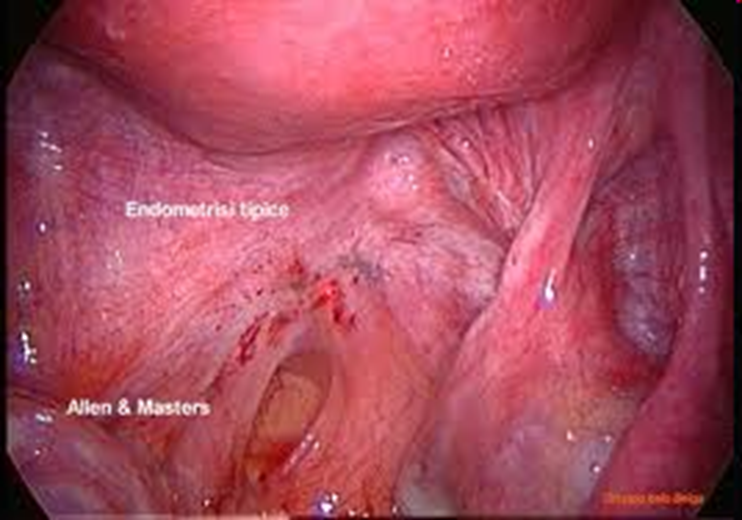 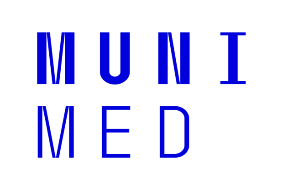 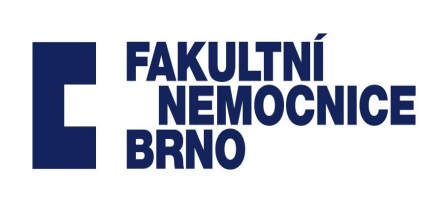 Endometrióza
Etiologie III – současné směry
Endometriální tkáň vs. eutopické endometrium
odlišné charakteristiky
morfologické, chemické, genetické
produkce cytokinů, prostaglandinů
metabolismus estrogenů
reakce na gestageny 

Apoptóza a její regulace
Receptorové změny
Estradiol
ovlivňuje expresi řady genů
proliferace receptivního endometria
silné mitogenní účinky na endometrium
vazba na estrogenní receptor (ER)
exprese progesteronového receptoru (PR)
Progesteron 
sekreční transformace endometria
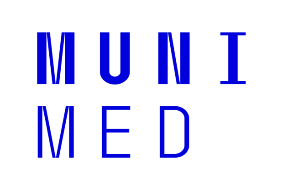 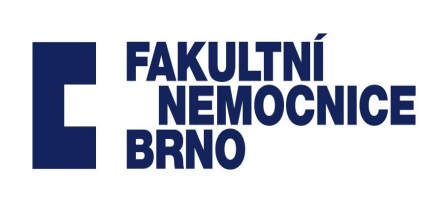 Endometrióza
Extragenitální endometrióza
GIT (15 %)
střevo
rektosigmoideum 
apendix, ileum,Meckelův divertikl 
hepar, pankreas
peritoneum 

Uropoetický trakt  (4%)
měchýř, ureter
 ledviny
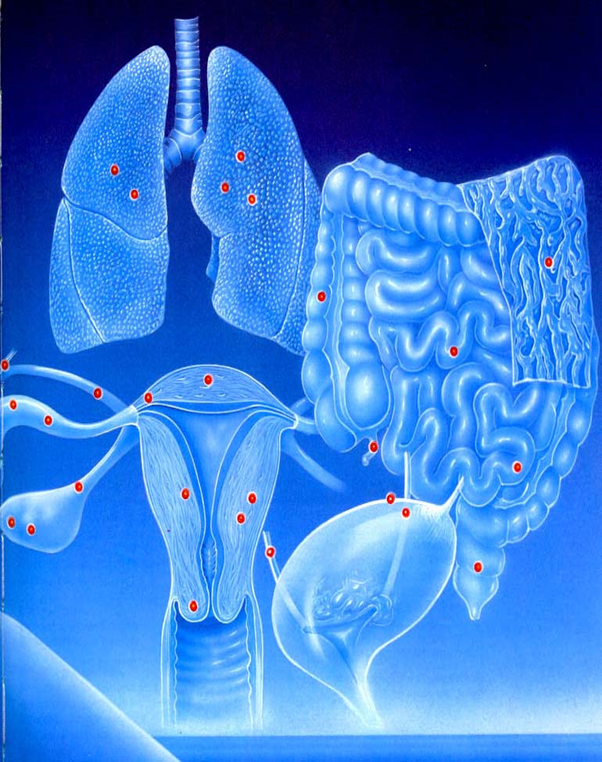 Respirační trakt
plíce, pleura, nasální sliznice

Stěna břišní 
 jizvy SC, LSK, hernie

Perineum, ingviny 
Episiotomie,lig. rotundum

Mozek, mícha, kosterní sval
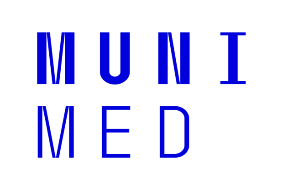 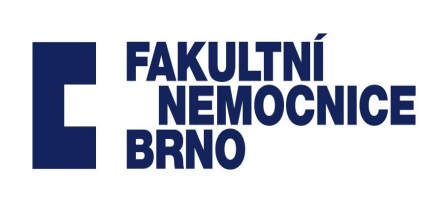 Endometrióza
Symptomy endometriózy
Bolest
Pelvalgie, dyspareunie, dysmenorrhoea
Poruchy plodnosti 
Primární a sekundární sterilita
Ovariální a tubární faktor

Patogeneze symptomů 
metabolismus kyseliny arachidonové (prostaglandiny)
alterace imunitního systému (makrofágy, cytokiny - např. fibroplastické 
mechanicky
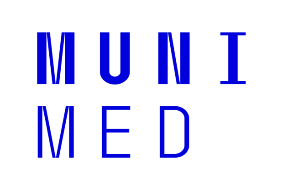 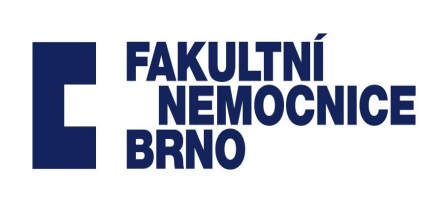 Endometrióza
Klasifikace
ENZIAN (2005) 
staging onkologických nálezů 
zahrnuje genitální i extragenitální formy 
Koninncky, Martin (1992) 
endometrióza rektovaginálního septa
r-AFS klasifikace (1985) (American Fertility Society) 
čtyři stádia (I–IV)
laparoskopie
Biberoglu a Behrman (B&B) (1981) 
klinické projevy a symptomy endometriózy 
uplatnění v klinických studiích
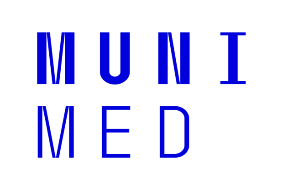 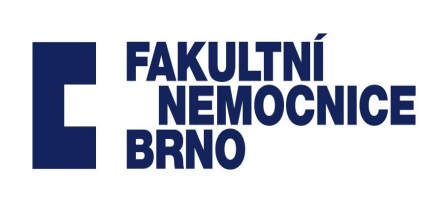 Endometrióza
Klasifikace I
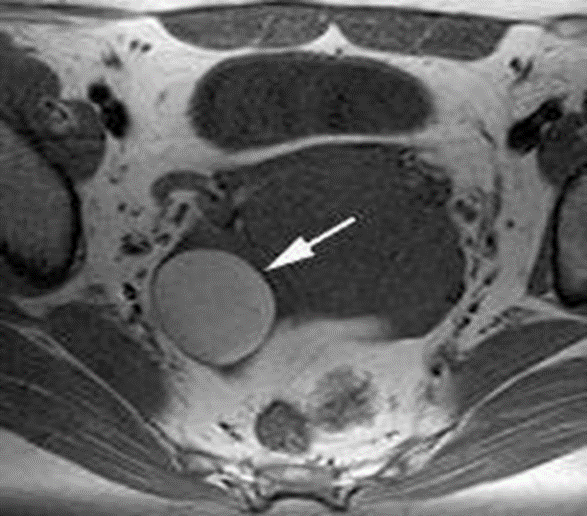 ENZIAN (2005)

Hluboká infiltrující endometrióza (DIE)
Tumor
Velikost
Lokalizace
Invaze
Shlukování 
Přesnost klasifikace
Chirurgické řešení
Histologie
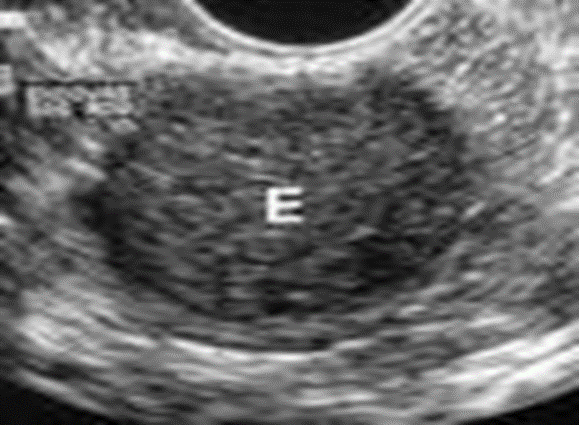 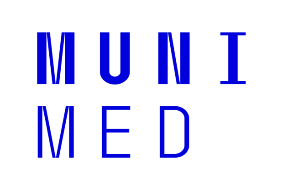 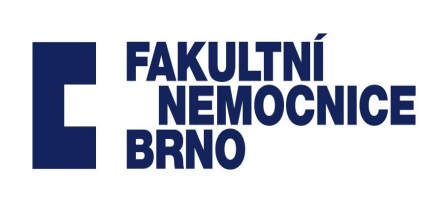 Endometrióza
Klasifikace II
r-AFS klasifikace (1985)

LSK vizualizace
Invazivita
Nezahrnuje
extragenitální formy
DIE
Přesnost klasifikace
Chirurgické řešení
Biopsie ložisek
Digitalizace dat
Efekt terapie
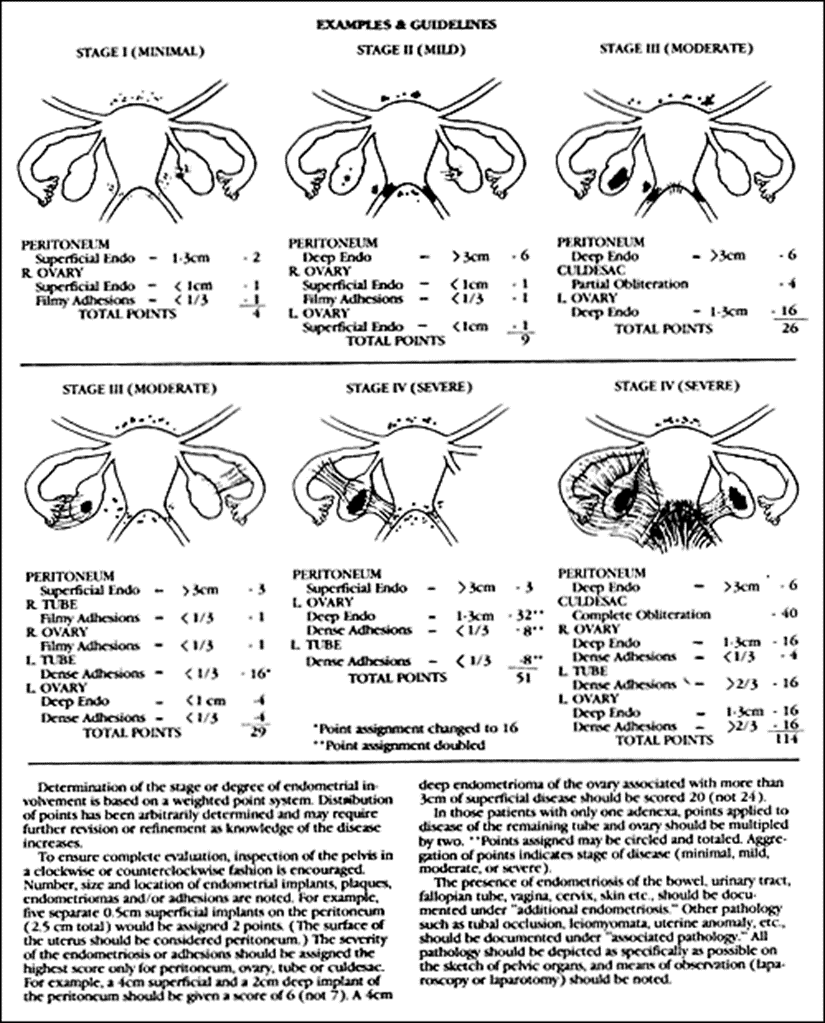 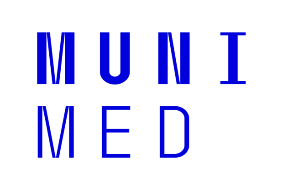 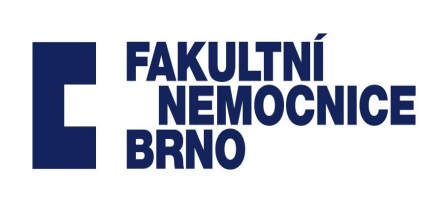 Endometrióza
Klasifikace
Koninncky, Martin (1992) rektovaginální septum

Neinvazivní
Palpace
Kolposkopie/Rektoskopie
Sonografie
Transvaginální
Transrektální 
NMR
Biopsie ložisek
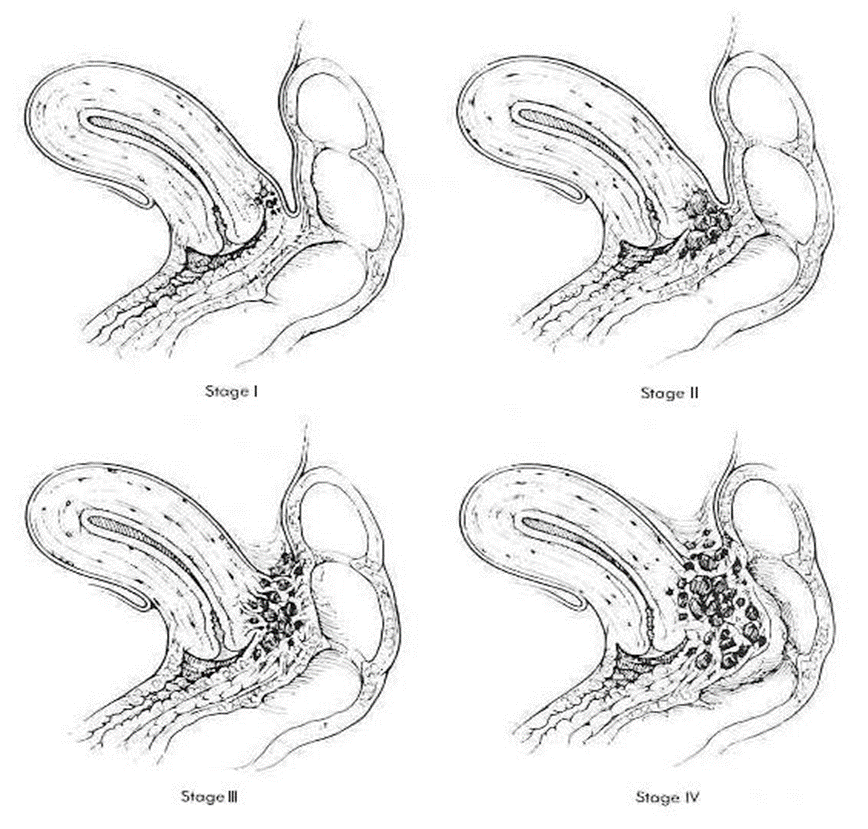 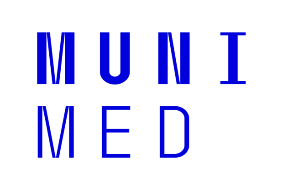 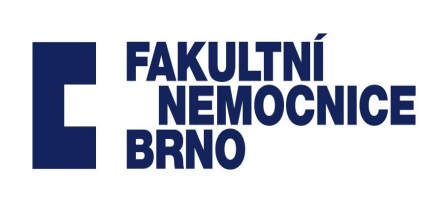 Endometrióza
Diagnostika endometriózy
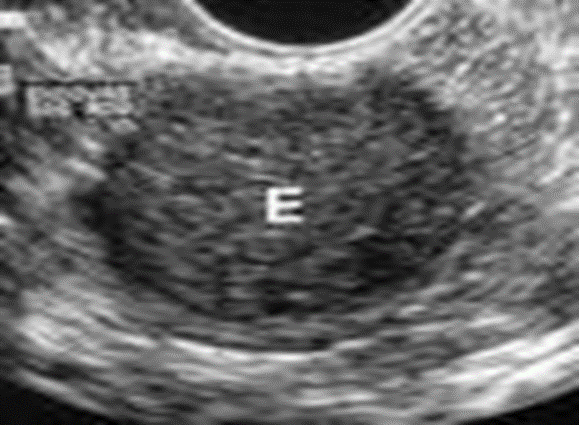 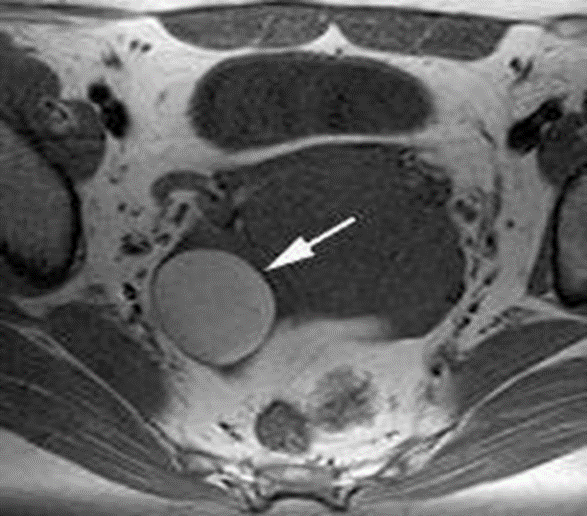 Anamnéza
Gynekologické vyšetření
UZ vyšetření
Ca 125
Laparoskopie
Histologie
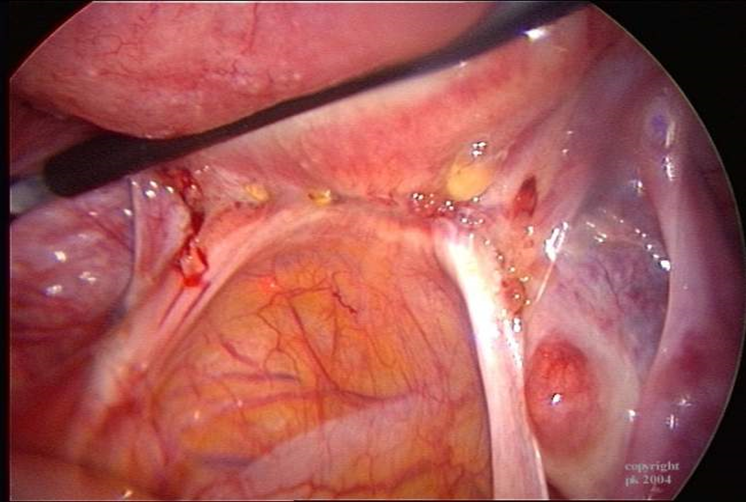 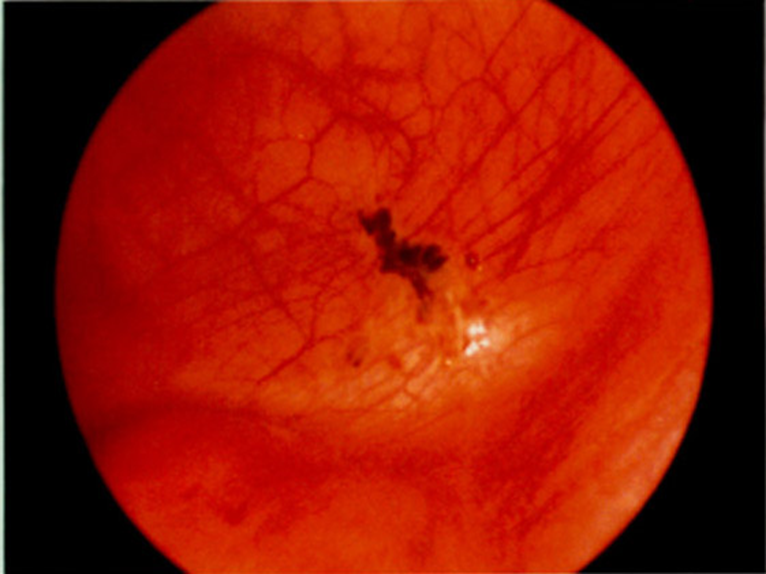 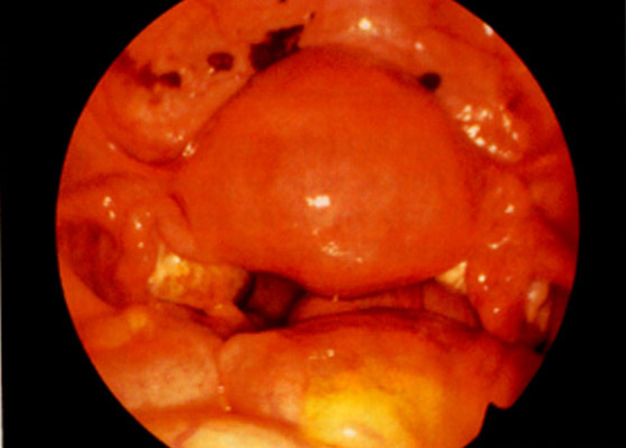 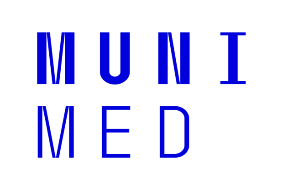 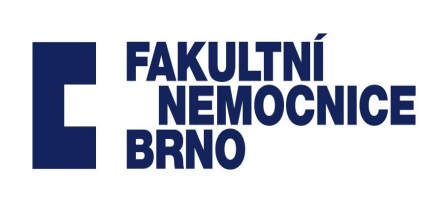 Endometrióza
Terapie endometriózy
Individualizace léčby
Neexistuje ideální univerzální léčebný přístup pro všechny pacientky
Terapie ušitá na míru potřebám každé pacientky
Účel individualizované terapie:
Řešení potíží: neplodnost, bolest
Optimalizace profilů účinnosti, bezpečnosti a tolerability
Zvýšení adherence k léčbě
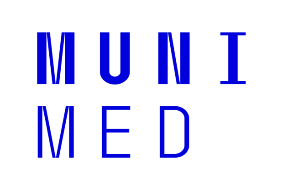 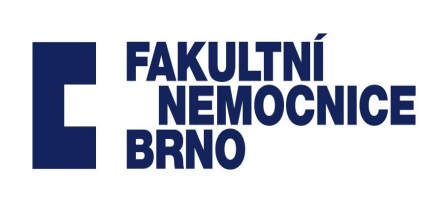 Endometrióza
Farmakoterapie endometriózy
Nespecifická léčba 
Není schválená v indikaci endometriózy
Nesterodiní antiflogistika
Kombinovaná hormonální antikoncepce
Specifická léčba 
Je schválena v indikaci endometriózy
Agonisté GnRH

Progestiny
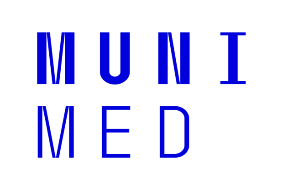 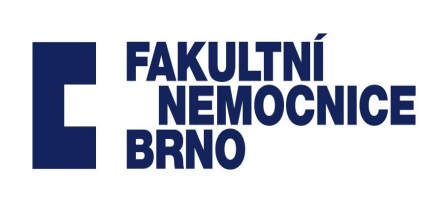 Endometrióza
Farmakoterapie – specifická terapie
Agonisté GnRH
Suprese FSH/LH – desensitizace a down-regulace hypofyzárních receptorů GnRH
Leuprolin
Goserelin
Buserelin
Triptorelin
Nafarelin
Avorelin
Progestiny/antiprogestin
Suprese FSH/LS, případně další účinky, např. protizánětlivé

MPA 
Dydrogesteron
Norethisteron
Dienogest
Gestrinom
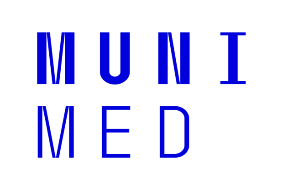 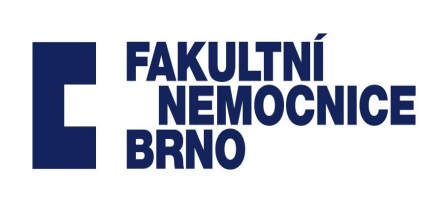 Endometrióza
Farmakoterapie – specifická terapie I
Agonisté GnRH
Syntetické peptidy modelované podle hypotalamického GnRH
Vysoká účinnost – v léčbě endometriózy považovány za standard

Mechanizmus účinku: down-regulace hypofyzární sekrece gonadotropinu indukující hypoestrogenní anovulační stav
Vedlejší účinky
Hypoestrogenní stav
Úbytek kostních minerálů
Bez současného  podávaní substituční léčby je doba léčby limitovaná (6 měsíců)
Substituční léčba zvyšuje finanční náklady, optimální režimy nejsou stanoveny
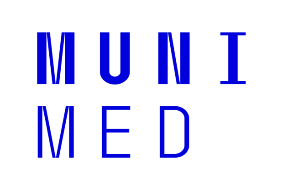 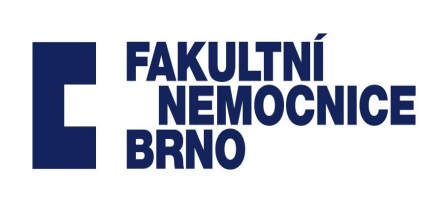 Endometrióza
Farmakoterapie – specifická terapie II
Depotní MPA (150 mg i.m.)
Verze s nižší dávkou (104 mg, subkutánně) schválena v  USA 
Účinek na hustotu kostního minerálu2
u žen užívajících depo-subQ provera 104  může dojít k výraznému úbytku kostní hmoty
ztráta kostní tkáně se zvyšuje s délkou užívání a nemusí být plně reverzibilní
Zpoždění obnovy ovulace po ukončení léčby
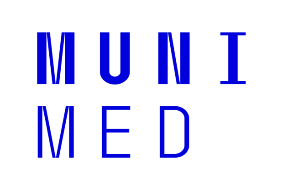 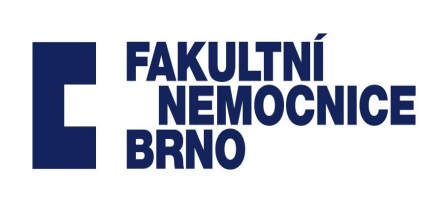 Endometrióza
Farmakoterapie – specifická terapie III
Progestiny
Syntetické hormony s aktivitou podobnou progresteronu 
Použity k léčbě endometriózy v 50. letech, ale nebyla k terapii endometriózy vyvinuta
Odvozené od různých steroidů (progesteron, testosteron), odlišují se svými účinky
Omezené množství důkazů z placebem kontrolovaných studií
Vedlejší účinky
Nepravidelné krvácení, špinění
Přírůstek hmotnosti
Bolesti hlavy, akné a změny hladin lipidů
Nové typy – selektivní vazba k progesteronovým receptorům 
Specificky minimalizují androgenní, estrogenní či glukokortikoidní vedlejší účinky
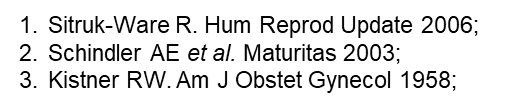 Winkel CA & Scialli AR. J Womens Health Gend Based Med 2002;
Vercellini P et al. Hum Reprod Update 2003.
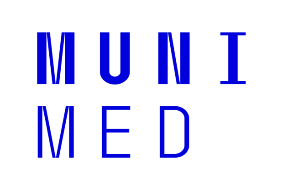 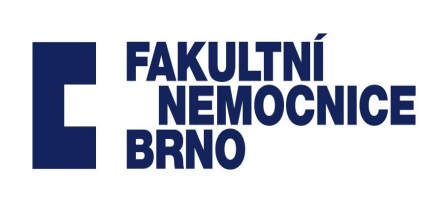 Endometrióza
Farmakoterapie – specifická terapie III
Dienogest (syntetický progesteron derivát 19-nortestosteronu)

Silný progestagenní účinek, i když jeho afinita k progesteronovému receptoru je pouze 10%
Působí na endometriózu snížením endogenní produkce estradiolu
Potlačuje trofický účinek estradiolu v eutopickém i ektopickém endometriu
Při dlohodobém užívání vede aplikace dienogestu
     k hypoestrogennímu, hypergestagennímu prostředí
Nemá in vivo žádné signifikantní androgenní, 
     mineralokortikoidní nebo glukokortikoidní účinky
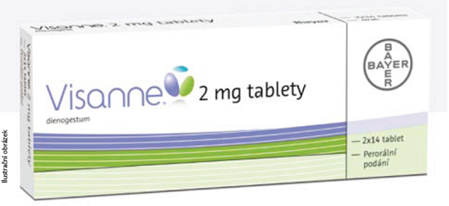 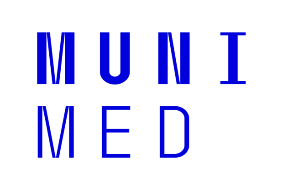 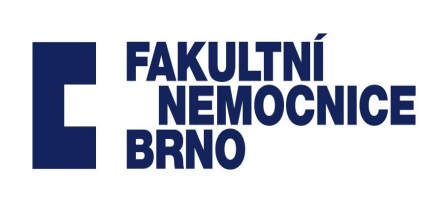 Endometrióza
Operační terapie endometriózy
Konzervativní
Excise
Koagulace
Laser valorizace
Cystectomie

Radikální
Adnexectomie
Hysterectomie
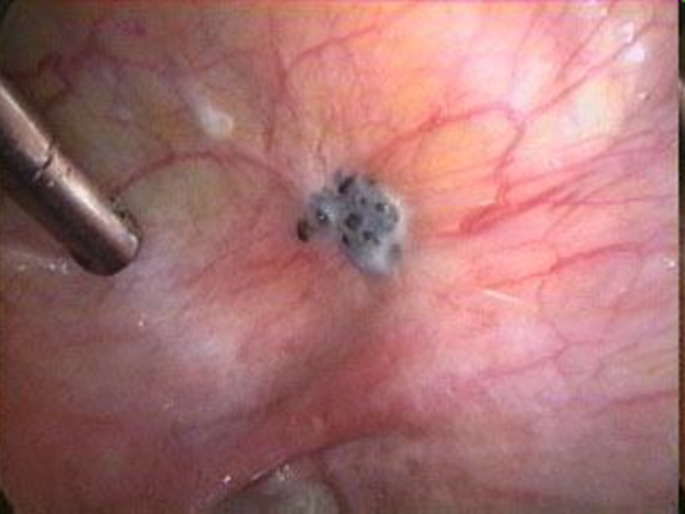 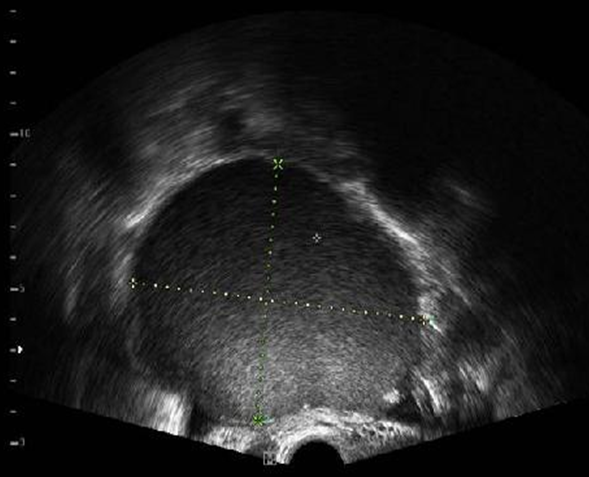 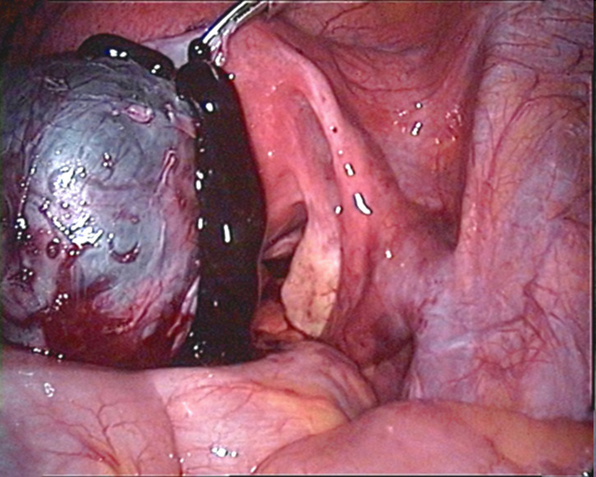 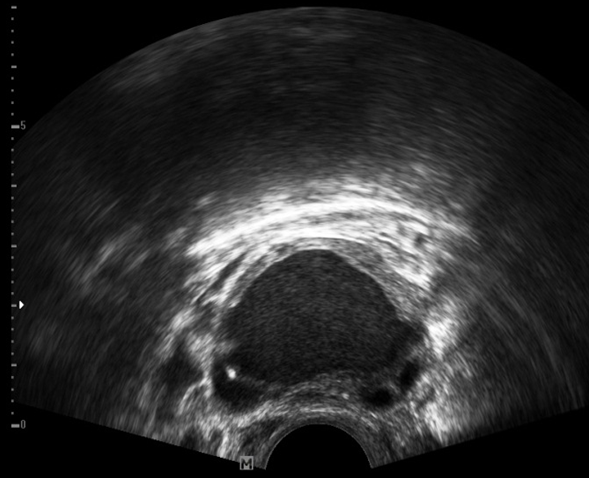 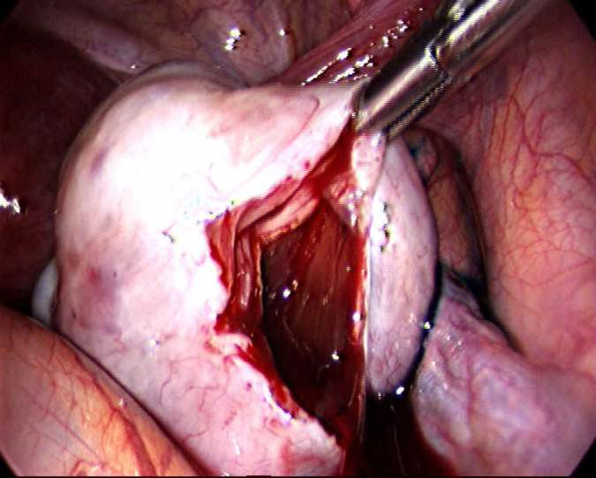 Jméno předkládajícího proděkana s tituly
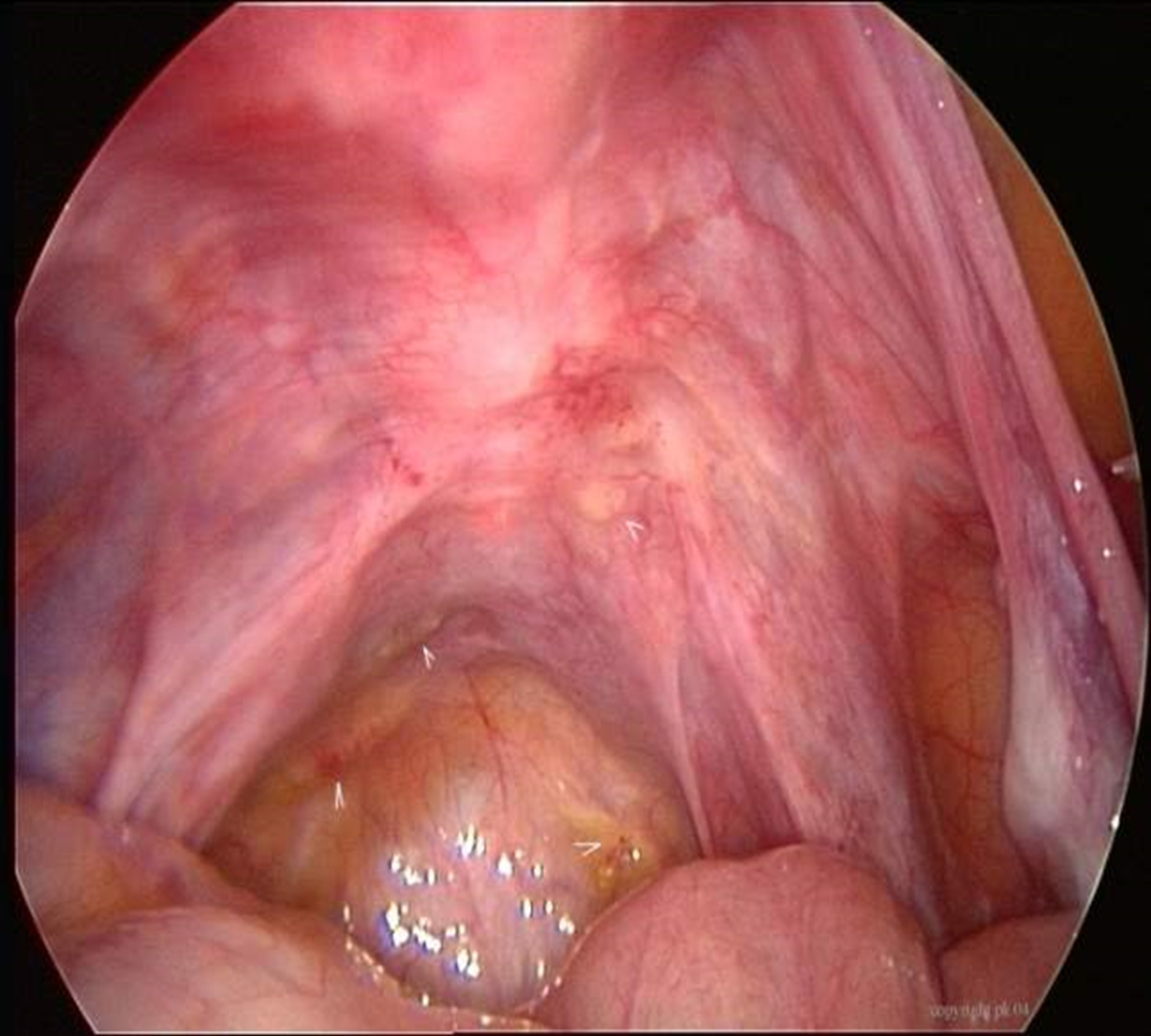 Jméno předkládajícího proděkana s tituly
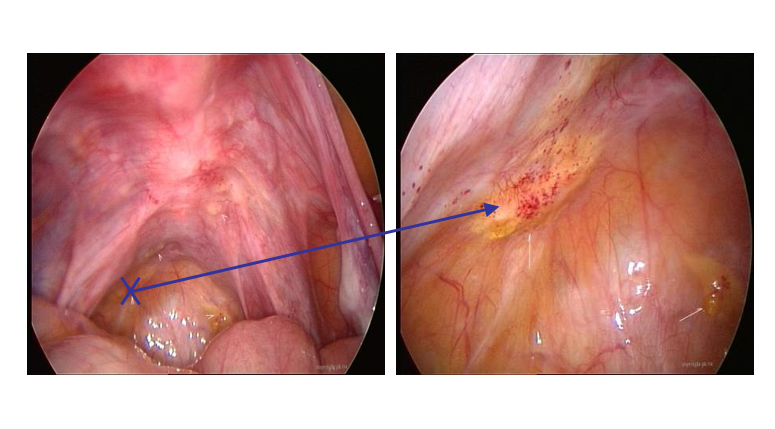 Jméno předkládajícího proděkana s tituly
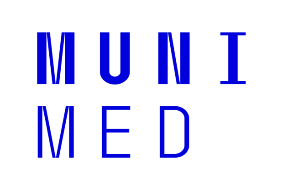 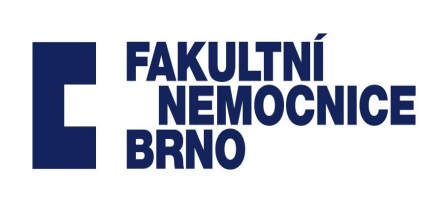 Endometrióza
Vliv chirurgické intervence na ovariální rezervu 
hodnocenou pomocí AFC
Výsledky
snížení rezervy již před operací
signifikantně nižší AFC u postiženého ovaria
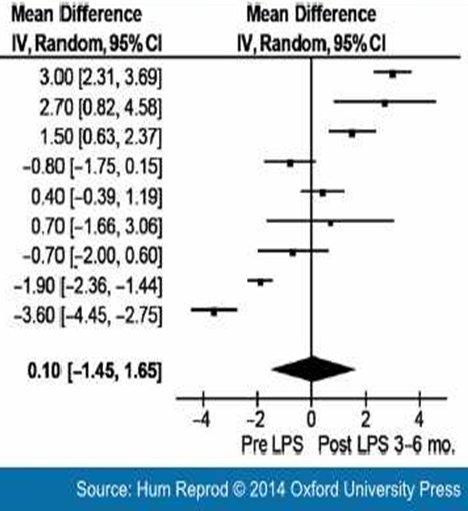 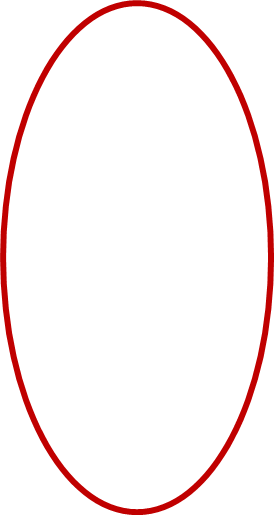 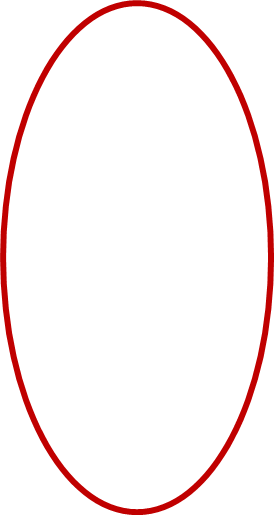 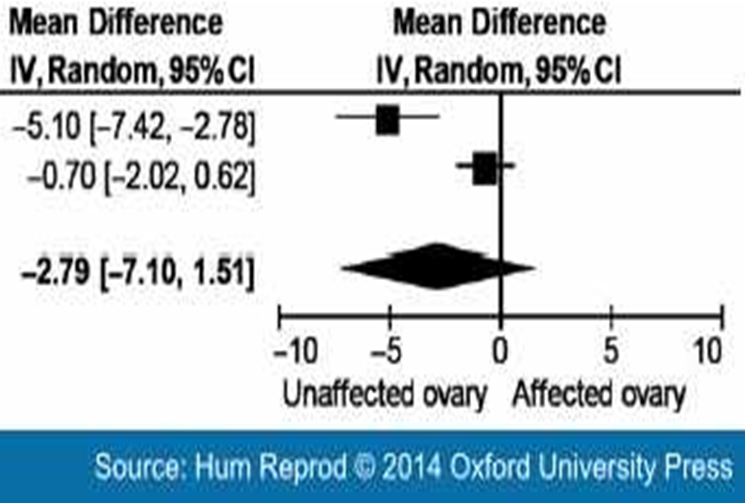 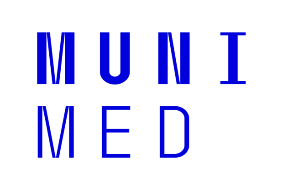 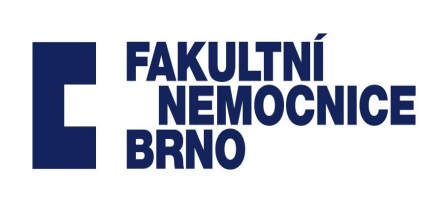 Endometrióza
Endometrióza a asistovaná reprodukce
Ovariální rezerva primárně snížena u endometriomů
AMH specifický parametr u endometriálních cyst
Operační intervence na ovariích => snížení ovariální rezervy
Míra poškození ovarií v souvislosti s radikalitou operace

Snížení rezervy => vyšší spotřeby exogenních gonadotropinů
Snížení rezervy => horší výsledky IVF
Na endometriózu je nutné nahlížet jako na chronické onemocnění vyžadující celoživotní léčebný plán s cílem maximálního využití farmakologické terapie a omezení opakovaných chirurgických procedur.
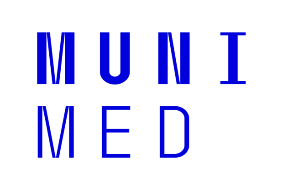 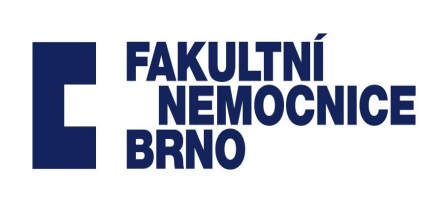 Endometrióza
Endometrióza a asistovaná reprodukce
Neexistuje terapie vedoucí k trvalému vyléčení endometriózy

	Cílem léčby je individualizace!
Úleva od bolesti a dalších symptomů
Redukce endometriotických lézí
Zachování/obnova fertilitních funkcí
Zabránění návratu onemocnění
Zlepšení kvality života
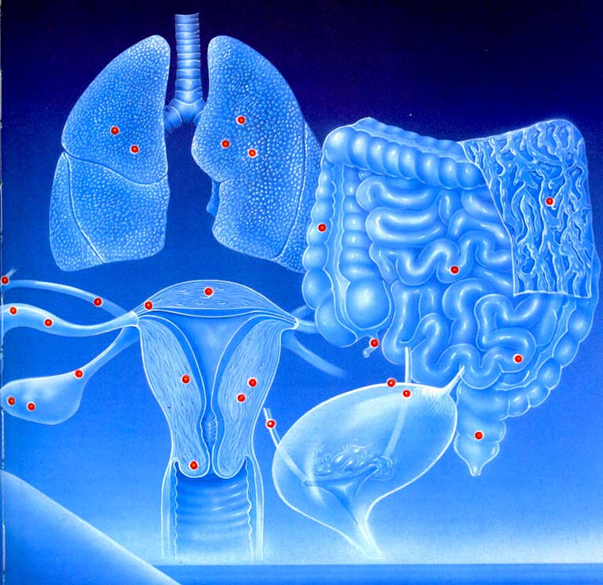 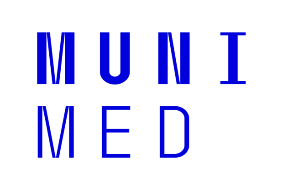 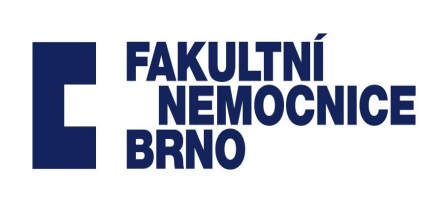 Endometrióza
Endometrióza - Guidelines
Doporučené postupy ESHRE
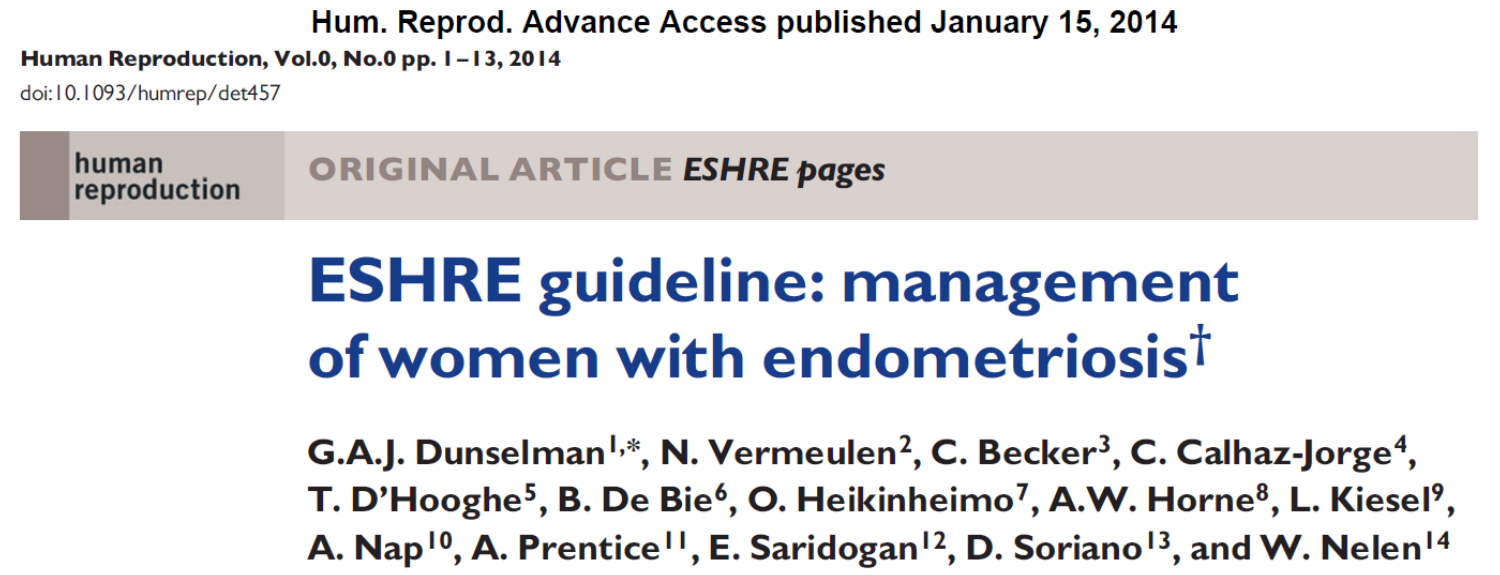 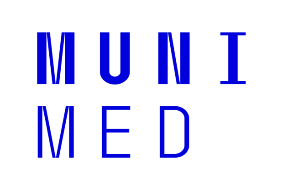 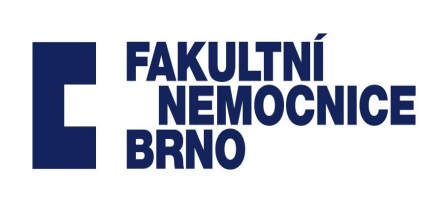 Endometrióza
Centrum pro diagnostiku a léčbu endometriózy
Gynekol. - porod. klinika Fakultní nemocnice Brno a LF Masarykovy University 
Obilní trh 11,  602 00 Brno 
prof. MUDr. Pavel Ventruba, DrSc. MBA 
doc. MUDr. Igor Crha, CSc. 
doc. MUDr. Robert Hudeček, PhD. 
prof. MUDr. Martin Huser, PhD. MBA
Objednání pacientek na tel .: 532 238 293 
Informace o pracovišti: 
www.ivfbrno.cz 
www.gpkbrno.cz 
www.endometrioza.eu
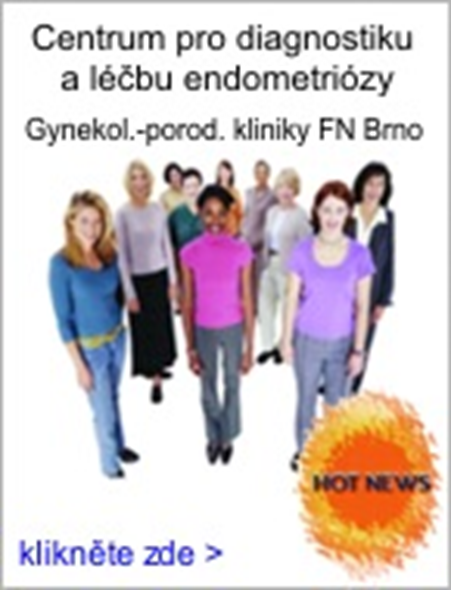 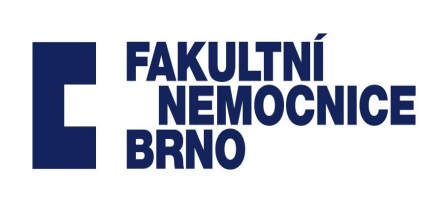 Závěr
Endometrióza – závažné onemocnění, léčba vyžaduje individuální přístup a často mezioborovou spolupráci. 
Důležitým faktorem je odkládání těhotenství do vyššího věku. Těhotenství a laktace snižují riziko vzniku a rozvoje endometriózy.